Capacity and Power Efficiency Increases inFiber Optic Communications
The Institute for Energy Efficiency
University of California, Santa Barbara
11 February 2011
Chris Cole
chris.cole@finisar.com
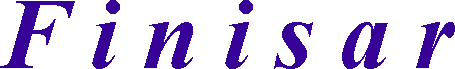 Outline
Non-optical Datacom Examples:
Voiceband, Wireline & Wireless
Fiber Optic Communication Categories:
Telecom, Short Wave & Long Wave Datacom
Today’s Optical Datacom:
1Gb/s & 10Gb/s
Next Gen Optical Datacom: 
40Gb/s & 100Gb/s
Optical Datacom Architecture Limits:
Laser & IC
Beyond 100Gb/s Crystal Ball:
400Gb/s & >1Tb/s
Summary
2
Non-optical Datacom
Early Voiceband and Wireline Datacom
single channel with simple modulation
limited by Nyquist
limited by symbol distortion
Modern Voiceband, Wireline and Wireless Datacom
multi-channel
removes Nyquist per channel limit
implemented as parallel (wires) or FDM
complex modulation
approaches Shannon limit
reverses symbol distortion
uses extensive DSP
3
Voiceband Datacom
4
Wireline Datacom
5
Wireless Datacom
6
Outline
Non-optical Datacom Examples:
Voiceband, Wireline & Wireless
Fiber Optic Communication Categories:
Telecom, Short Wave & Long Wave Datacom
Today’s Optical Datacom:
1Gb/s & 10Gb/s
Next Gen Optical Datacom: 
40Gb/s & 100Gb/s
Optical Datacom Architecture Limits:
Laser & IC
Beyond 100Gb/s Crystal Ball:
400Gb/s & >1Tb/s
Summary
7
Telecom
Single Mode Fiber (SMF) DWDM multi-channel transport
100km, 500km, 2000km enterprise, metro, long haul transmission applications
1550nm tunable CW laser with MZ Modulator per lambda
Optical Amplifiers and Dispersion Compensation
Moderate volume (1ks to 10ks / year)
Stringent performance requirements
10Gb/s & lower are Serial NRZ per lambda
40Gb/s & 100Gb/s are complex modulation per lambda
DSP used in many implementations
Not subject of this presentation
8
Short Wave (SW) Datacom
Multi Mode Fiber (MMF) point to point interconnect
10m, 100m, 300m, intra-rack, inter-rack, data-center applications
850nm Vertical Cavity Surface Emitting Laser (VCSEL)
High volume (100ks to 1Ms / year)
Very stringent cost requirements
1Gb/s & 10Gb/s are Serial NRZ over duplex MMF
40Gb/s & 100Gb/s are Serial NRZ over parallel MMF
Orders of magnitude below fiber Nyquist and Shannon limits
9
Long Wave (LW) Datacom
Single Mode Fiber (SMF) point to point interconnect
2km, 10km, 40km inter-rack, data-center, central office, campus and inter-office applications
1310nm Distributed Feedback (DFB) Laser
High volume (100ks to 1Ms / year)
Stringent cost requirements
1Gb/s & 10Gb/s are Serial NRZ over duplex SMF
40Gb/s and 100Gb/s are WDM NRZ over duplex SMF
Orders of magnitude below fiber Nyquist and Shannon limits
10
Outline
Non-optical Datacom Examples:
Voiceband, Wireline & Wireless
Fiber Optic Communication Categories:
Telecom, Short Wave & Long Wave Datacom
Today’s Optical Datacom:
1Gb/s & 10Gb/s
Next Gen Optical Datacom: 
40Gb/s & 100Gb/s
Optical Datacom Architecture Limits:
Laser & IC
Beyond 100Gb/s Crystal Ball:
400Gb/s & >1Tb/s
Summary
11
1G Mainstream Optical Datacom
12
10G SW Optical Datacom
13
10Gb/s SW Transceiver
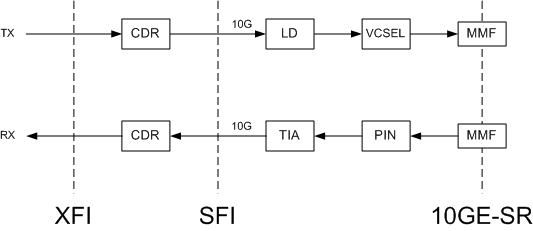 14
10G LW Optical Datacom
15
10Gb/s LW Transceiver
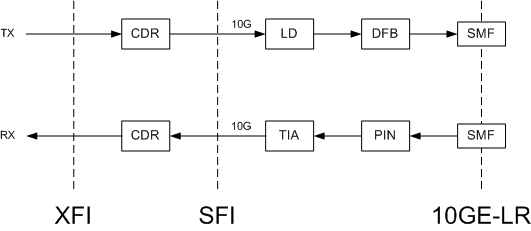 16
Outline
Non-optical Datacom Examples:
Voiceband, Wireline & Wireless
Major Fiber Optic Communication Categories:
Telecom, Short Wave & Long Wave Datacom
Today’s Optical Datacom:
1Gb/s & 10Gb/s
Next Gen Optical Datacom: 
40Gb/s & 100Gb/s
Optical Datacom Architecture Limits:
Laser & IC
Beyond 100Gb/s Crystal Ball:
400Gb/s & >1Tb/s
Summary
17
40G SW Optical Datacom
18
40Gb/s SW Parallel Transceiver
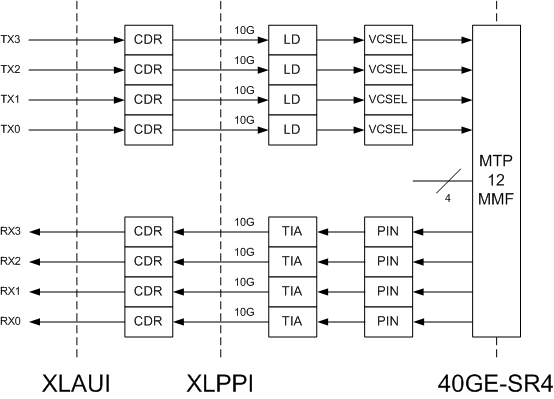 19
100G SW Optical Datacom
20
100Gb/s SW Parallel 24MTP Transceiver
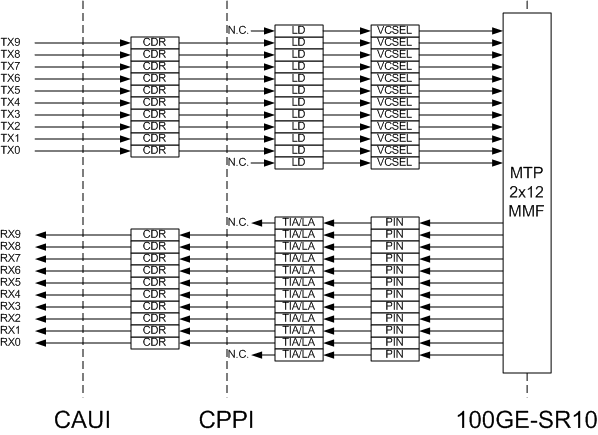 21
100Gb/s SW Parallel 12MTP Transceiver
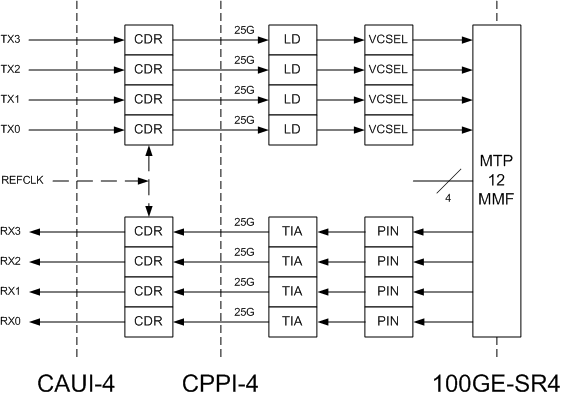 22
Key Technology for 40G and 100G SW
High yield Photonic Integrated Circuit (PIC*) parallel quad VCSEL array
Ex. monolithic InP quad 850nm VCSEL array, 0.25mm x 1.0mm PIC, Finisar Corp.
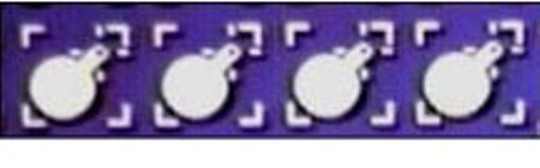 *  The “C” in PIC is a stretch since there are no optical connections.
23
40G LW Optical Datacom
24
40Gb/s LW Serial Transceiver
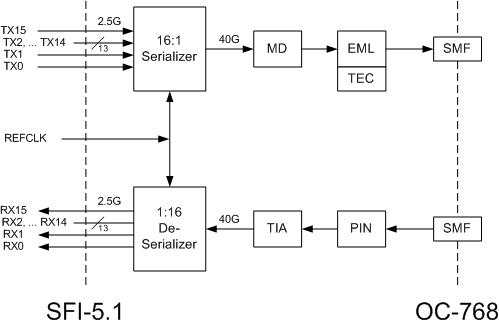 25
40Gb/s LW Serial Transceiver Ex. Data
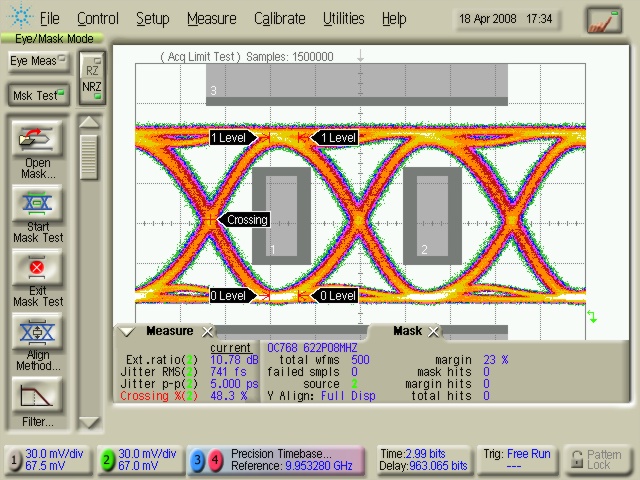 Test conditions: 
	1550nm λ, 75oC, 39.81312Gb/s PRBS 2^31 -1 pattern
TX Eye mask margin: 23%
RX average sensitivity: -10.3dBm
26
40Gb/s WDM Transceiver
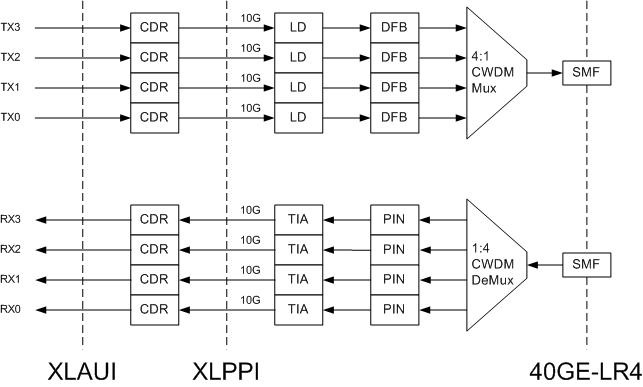 27
40Gb/s WDM Transceiver Ex. Data
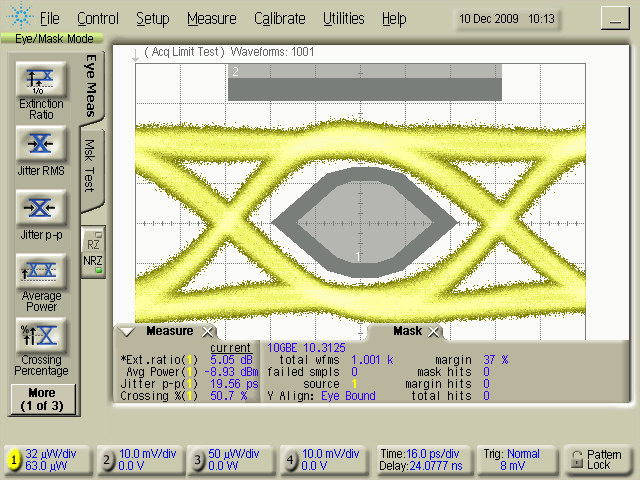 Test conditions:
	1310nm λ, 55oC, 10.3125Gb/s PRBS 2^31 -1 pattern
TX Eye mask margin: 37%
RX OMA sensitivity: -15.6dBm
28
100G LW Optical Datacom
29
100Gb/s WDM EML Transceiver
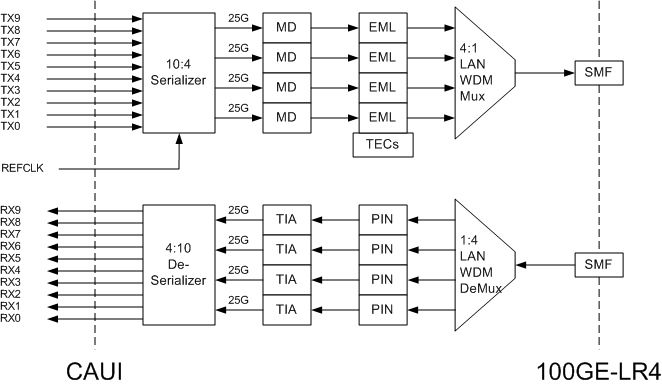 30
100Gb/s WDM EML Transceiver Ex. Data
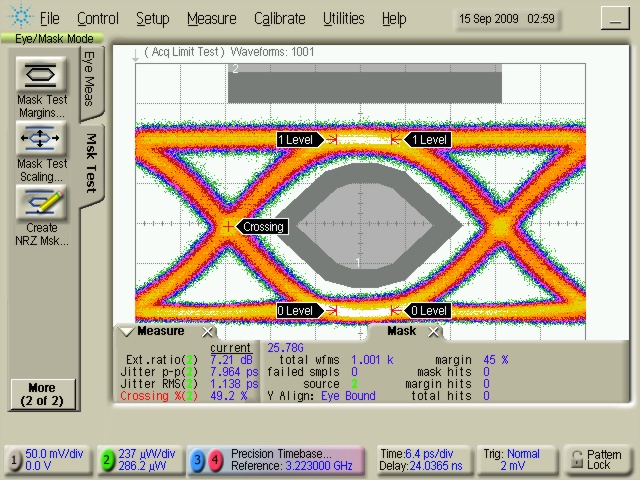 Test conditions:
	1310nm λ, 55oC, 25.78125Gb/s PRBS 2^31 -1 pattern
TX Eye mask margin: 45%
RX OMA sensitivity: -11.2dBm
31
100Gb/s WDM DFB Transceiver
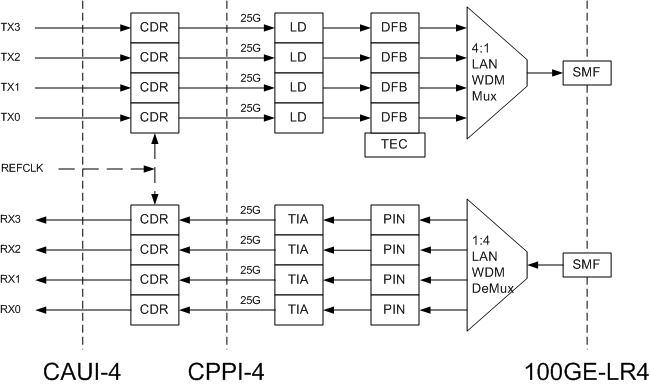 32
Key Technology for 40G and 100G LW
High yield Photonic Integrated Circuit (PIC) WDM quad DFB array
Ex. monolithic InP quad 1310nm band DFB laser array with AWG, 1.1mm x 2.4mm PIC, CyOptics Inc.
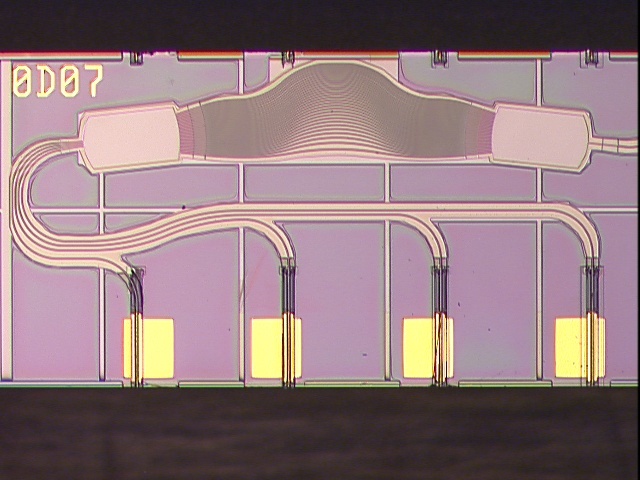 33
Outline
Non-optical Datacom Examples:
Voiceband, Wireline & Wireless
Major Fiber Optic Communication Categories:
Telecom, Short Wave & Long Wave Datacom
Today’s Optical Datacom:
1Gb/s & 10Gb/s
Next Gen Optical Datacom: 
40Gb/s & 100Gb/s
Optical Datacom Architecture Limits:
Laser & IC
Beyond 100Gb/s Crystal Ball:
400Gb/s & >1Tb/s
Summary
34
Optical Datacom Architecture Q&A
Data Rate = no. of channels * baud * bits/symbol
(baud = symbols/sec)
Why do all rates use NRZ modulation?
ON/OFF keying is simplest and cheapest to implement
Why are 1G and 10G rates Serial?
1 channel is simplest and cheapest to implement
If that is true, why are 40G and 100G Parallel and WDM?
Sometimes conventional wisdom bites the dust
Min no. of  channels is at max baud that is simplest and cheapest to implement, which in this case is more than 1
Will faster rates use modulation other than NRZ?
This conventional wisdom will also bite the dust
How to determine max baud to know min no. of channels?
35
Max Baud from Laser Limits
Reference: Larry Coldren & Scott Corzine (UCSB), Diode Lasers and Photonic Integrated Circuits, ©1995
Laser process figure of merit:
fR (relaxation resonant frequency)
	fR = fRslope * √(Ioperation – Ithreshold)  (temperature dependant)
Based on fR of mainstream Laser production processes:
Max Baud ≈ fR * 1.5
Why fR * 1.5?
Max baud should be no higher than f3dB (Laser 3dB BW)
	f3dB = fR * 1.55  (when fR = fPeak)
	(fPeak = Laser peak response frequency)
Assumes fiber dispersion is not a limitation
36
Max Baud from Laser Limits Examples
2002 - 2004
fR ≈ 9GHz (mainstream Laser production processes)
10GHz < fR * 1.5
	10Gbaud Lasers were efficiently implemented
40GHz ≈ fR * 4.5
	40Gbaud Lasers were not feasible
2008 - 2010
fR = ~17GHz (mainstream Laser production processes)
(due to improvements in fRslope and reliability of higher Ioperation)
25GHz ≈ fR * 1.5
	25Gbaud Lasers for 100G are efficiently implemented
40GHz ≈ fR * 2.5
40Gbaud Lasers are feasible but very challenging
37
Max Baud from SiGe IC Limits
Reference:  Paul Gray & Robert Meyer (UCB), Analysis and Design of Analog Integrated Circuits, ©1977
IC process figure of merit: 
fT (transition frequency)
	fT = unity magnitude short circuit current gain
Based on fT of mainstream SiGe production processes:
Max Baud ≈ fT/10
Why fT/10?
All optical IC communication building blocks such as TIAs, Laser Drivers, CDRs, CMUs, Logic require gain
10x gain at baud gives efficient, low power circuits
3x gain is difficult; requires cascading gain stages
1x gain is not usable
Assumes electrical signal integrity is not a limitation
38
Max Baud from SiGe Limits Examples
2002 – 2006
fT ≈ 110GHz (mainstream 250nm SiGe production processes)
10GHz < fT/10
	10Gbaud ICs were efficiently implemented
40GHz ≈ fT/3
	 40Gbaud ICs were very difficult and expensive
2008 - 2012
fT = ~220GHz (mainstream 130nm SiGe production processes)
25GHz ≈ fT/10
	 25Gbaud ICs for 100G are efficiently implemented
40GHz ≈ fT/6
40Gbaud ICs are feasible but challenging
39
Max Baud from CMOS IC Limits
Reference:  Thomas Lee (Stanford), The Design of CMOS Radio-Frequency Integrated Circuits, ©1998
IC process figure of merit: 
fT (unity magnitude short circuit current gain)
	[ fMax (unity magnitude power gain) is better but not general]
Based on fT of mainstream CMOS production processes:
[fT ≈ 10THz/Lnm; for “short” channel gate length L in nm]
Max Baud ≈ fT/10
Why fT/10?
All optical IC communication building blocks such as TIAs, Laser Drivers, CDRs, CMUs, Logic require gain
10x gain at baud gives efficient, low power circuits
3x gain is not usable; low CMOS gm makes cascading gain stages impractical
40
Max Baud from CMOS Limits Examples
2004 - 2006
fT ≈ 120GHz (mainstream 90nm CMOS production processes)
10GHz < fT/10
	10Gbaud ICs were efficiently implemented
40GHz ≈ fT/3
	 40Gbaud ICs were not feasible
2010 - 2012
fT = ~240GHz (mainstream 40nm CMOS production processes)
25GHz ≈ fT/10
	 25Gbaud ICs for 100G are efficiently implemented
40GHz ≈ fT/6
40Gbaud ICs are feasible but challenging
41
Outline
Non-optical Datacom Examples:
Voiceband, Wireline & Wireless
Major Fiber Optic Communication Categories:
Telecom, Short Wave & Long Wave Datacom
Today’s Optical Datacom:
1Gb/s & 10Gb/s
Next Gen Optical Datacom: 
40Gb/s & 100Gb/s
Optical Datacom Architecture Limits:
Laser & IC
Beyond 100Gb/s Crystal Ball:
400Gb/s & >1Tb/s
Summary
42
Requirements Beyond 100Gb/s
Requirements from end users
Provide meaningful data rate increase
Maintain parity with 100GE bit/sec cost
Requirements from developers
Leverage 100GE R&D investment
Leverage ramping 100GE product volumes
Next data rate products should be based on 100GE technology to control R&D and unit costs
400GE meets these requirements
Technology for data rates above 400GE (ex. 1TE) requires extensive R&D and does not exist today
43
400Gb/s SW Parallel Baseline Transceiver
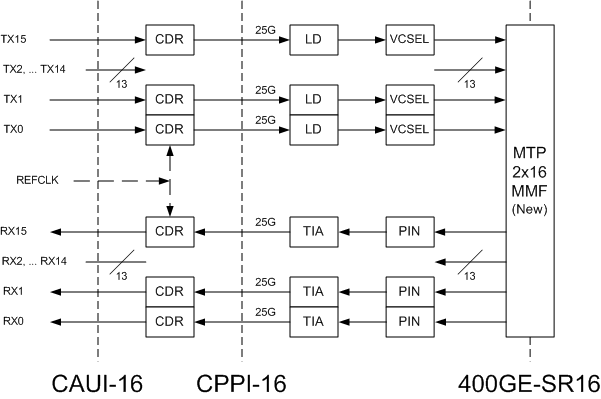 44
400Gb/s MTP Connector Specifications
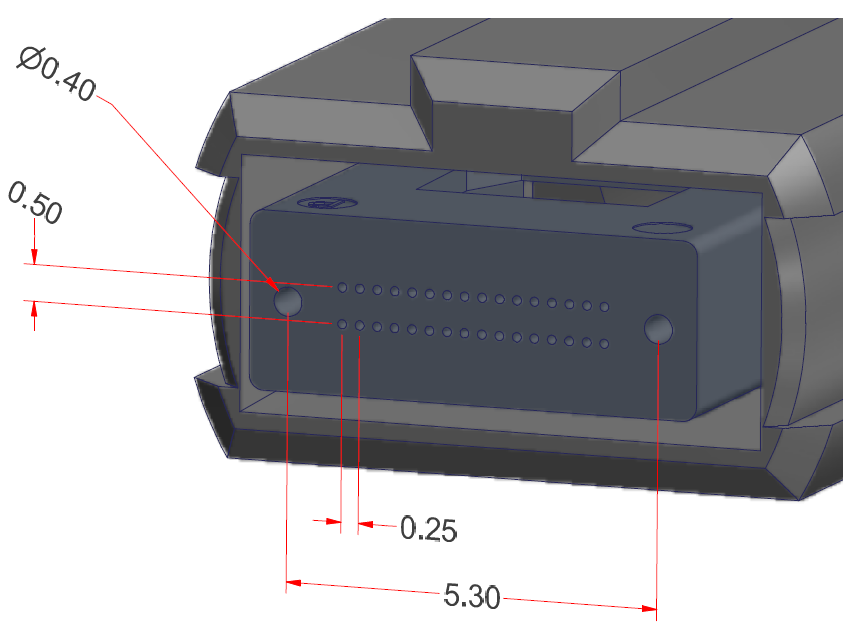 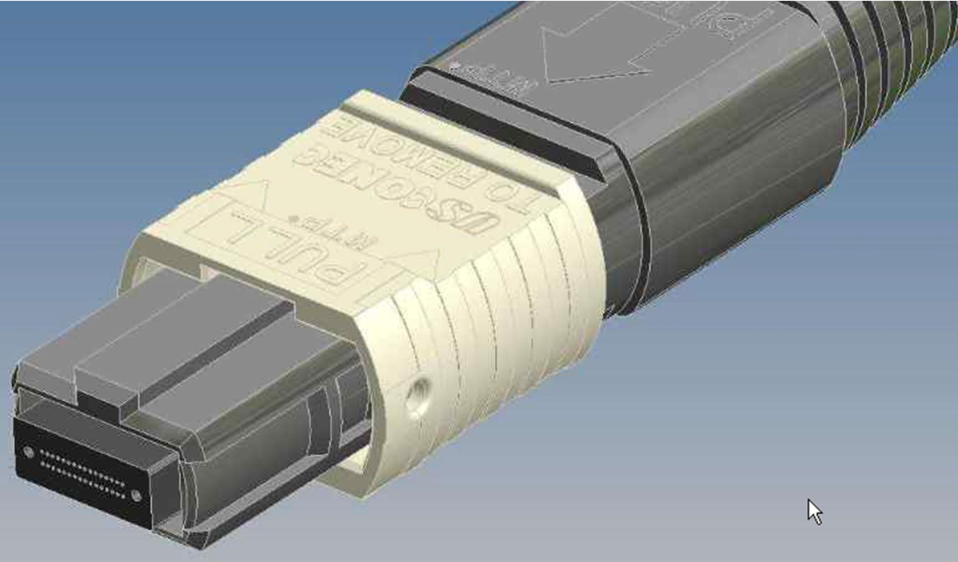 USCONEC Proposal
Same core technology as originally developed by NTT Laboratories researchers T. Satake and colleagues
Same critical dimensions as existing MTP connectors
Width increased to support 2x16 fibers
45
400Gb/s WDM Baseline Transceiver
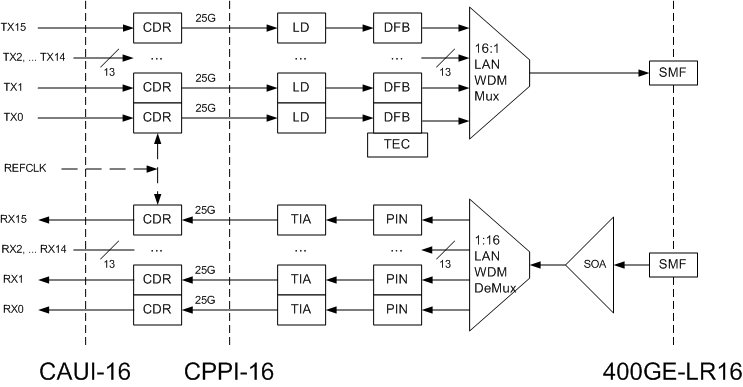 46
400Gb/s WDM Lambda Specifications
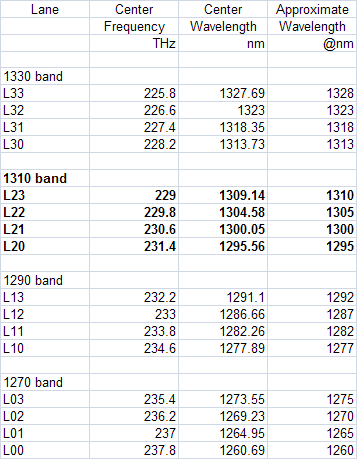 ← 100Gb/s WDM Specification
47
400Gb/s Transceiver Alternatives
16x25Gb/s NRZ lasers (VCSEL and DFB) baseline
Linear extension of 100Gb/s technology
Only requires process yield improvements
Provides a benchmark against which all other proposals can be measured
8x50Gb/s PAM4 lasers (VCSEL and DFB)
8 electrical and optical channels with 4 level AM
Moderate DSP for dispersion compensation
Complex (amplitude and phase) modulation
Unlikely in the time frame of interest
No demonstrated technology exists that can be commercialized
48
>1Tb/s Requirements
What is the likely >1Tb/s rate if 400Gb/s is developed?
1Tb/s
2.5x is a small increase from 400Gb/s
unlikely to justify a large new technology investment
unlikely to meet bandwidth growth demands
1.2Tb/s
3x is a small increase from 400Gb/s
unlikely to justify a large new technology investment 
3 is an odd number
1.6Tb/s
4x increase from 400Gb/s
Minimum step to justify a large technology investment
49
1.6Tb/s Transceiver Alternatives
64x25Gb/s NRZ lasers
Not practical
Too many channels
32x50Gb/s PAM4 lasers
Not practical
Too many channels
Complex (amplitude and phase) modulation
Only feasible alternative to control channel count
No demonstrated technology exists that can be commercialized
Excellent opportunity for huge academic research grants
50
Summary
Mainstream interfaces up to 10Gb/s are single-channel (serial) NRZ, requiring high speed ICs and single lasers (VCSEL and DFB)
Mainstream interfaces at 40Gb/s and 100Gb/s are multi-channel (WDM and parallel) NRZ, requiring high speed ICs and quad laser PICs (VCSEL and DFB)
Beyond 100Gb/s, 400Gb/s is a likely rate based on extending 100Gb/s multi-channel technology, requiring high speed ICs and multiple laser PICs (VCSEL and DFB)
Beyond 400Gb/s, 1.6Tb/s is a likely rate, requiring new multi-channel (WDM and parallel) technology, high speed ICs, complex modulation PICs, and extensive DSP
51